Моя семья
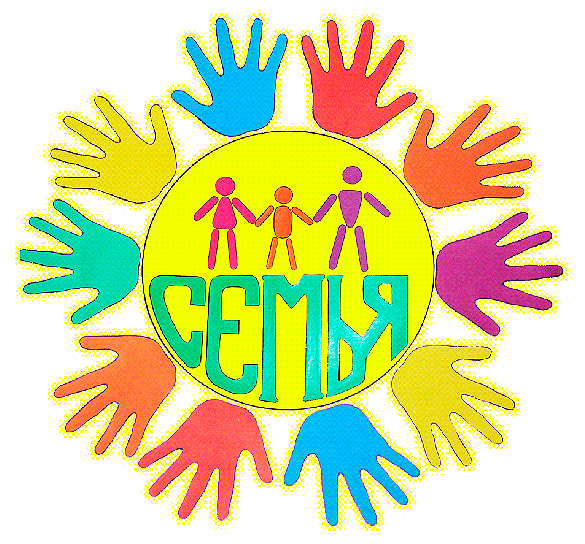 Презентацию подготовила Бедрина О. А.
Семья – это счастье, любовь и удача, Семья – это летом поездки на дачу. Семья – это праздник, семейные даты,Подарки, покупки, приятные траты.
Мама нас ласкает,
Солнце согревает.
Солнце, как и мама, 
Лишь одно бывает.
Папочка, родной мой,
Я так тебя люблю!
Тебе я самый лучший
Рисунок подарю.
Для сестренки, как для мамыя нарисовал букет,ведь она же тоже дама,хоть пока ей мало лет!!!
Вам сказать хочу я вновьБрат - моя родная кровь!Пред народом и людьмиЯ и брат - мы не одни!
Как хорошо кататься 
У деда на руках! 
Так высоко поднимет,
 Что говорю я: «Ах!».
Я бабуленьку роднуюОчень крепко поцелую,Ведь бабуленька мояОчень-очень добрая.